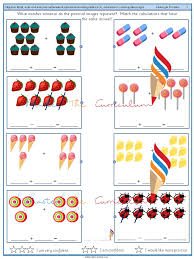 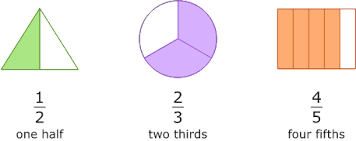 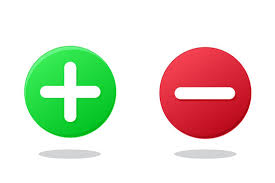 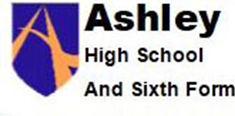 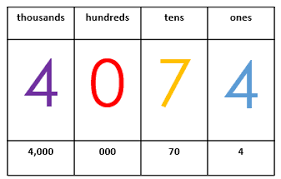 Place Value    
Addition & subtraction
Geometry (shape)
Fractions
Geometry (position &direction)
Time
Statistics
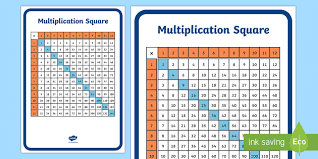 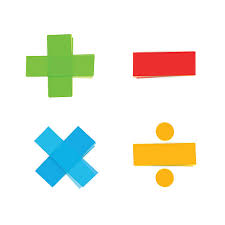 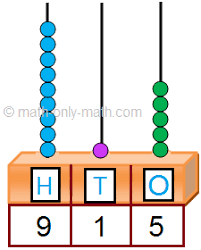 Autumn   		           Spring 			Summer
Maths Year 7 (CB) WRM 2
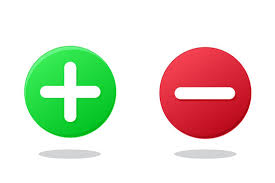 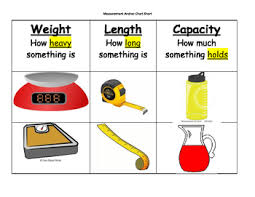 Length & height
Mass, capacity and temperature 
Money
Multiplication & division
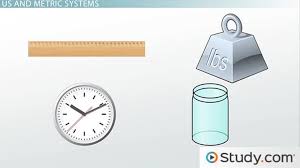 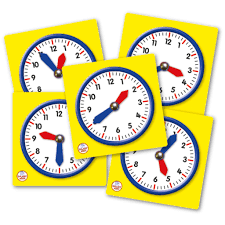 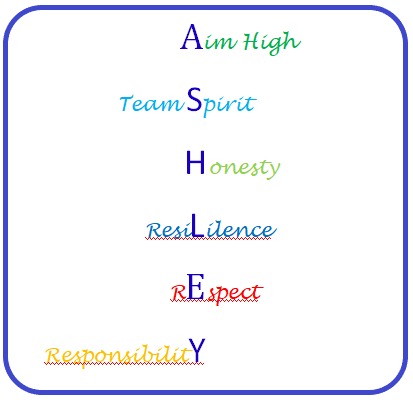 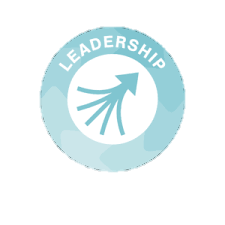 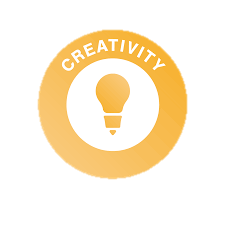 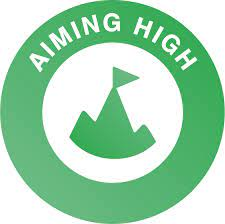 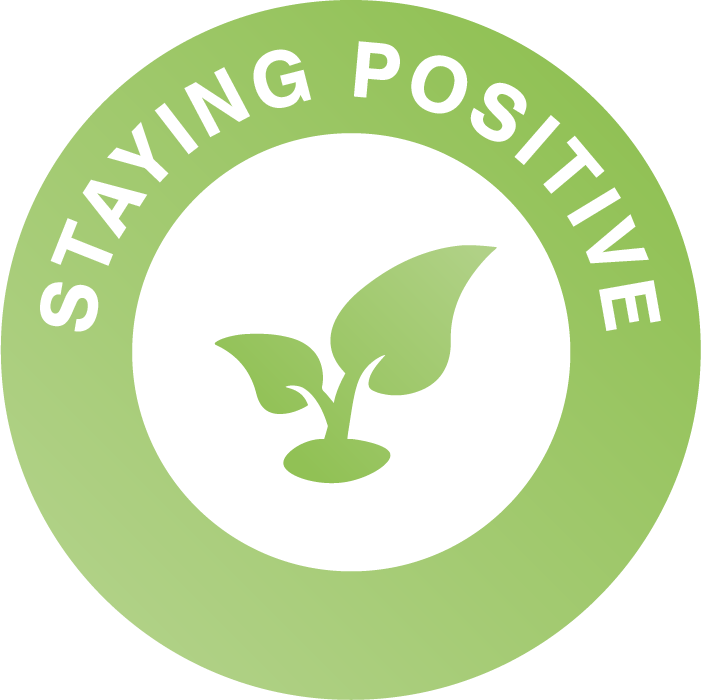 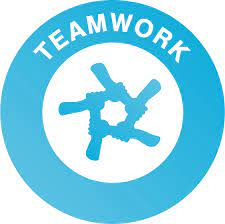 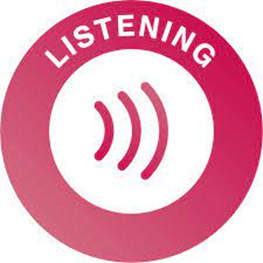 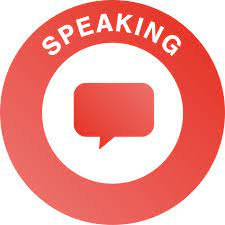 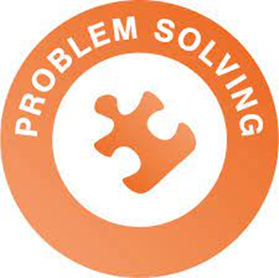 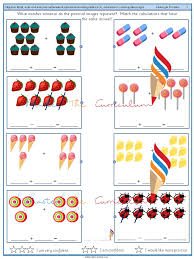 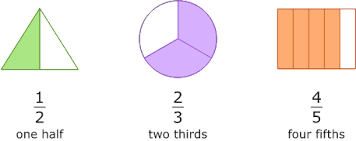 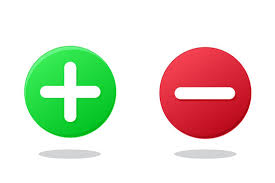 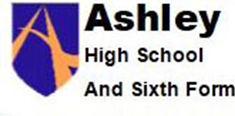 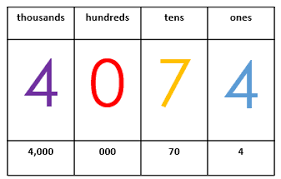 Place Value    
Addition & subtraction
Multiplication & Division
Fractions
Money 
Time
Shape
Statistics
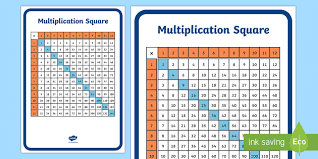 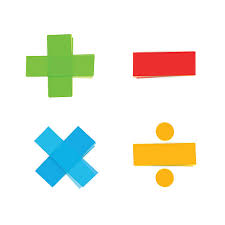 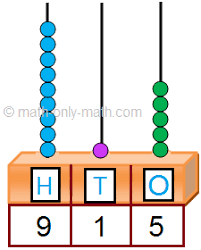 Autumn   		           Spring 			Summer
Maths Year 7 (SA) WRM 3
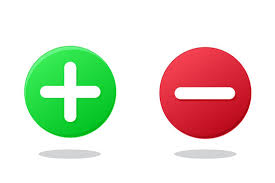 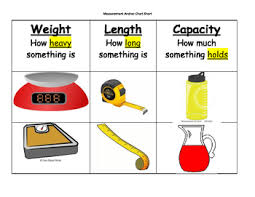 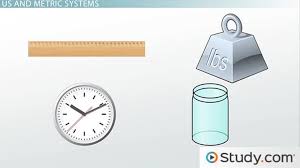 Multiplication & Division
Length & Perimeter
Fractions 
Mass & capacity
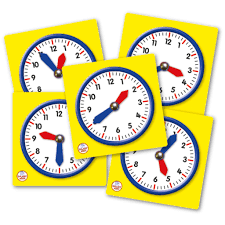 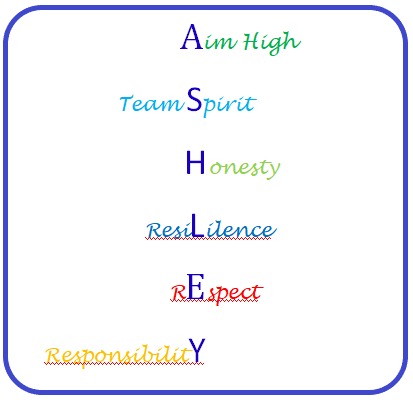 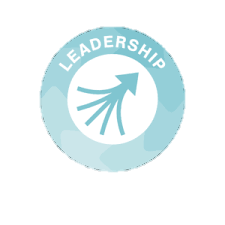 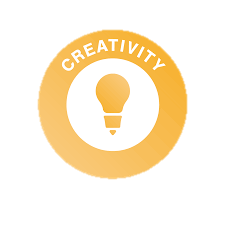 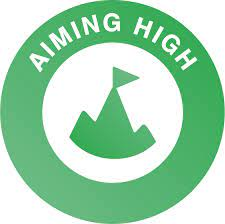 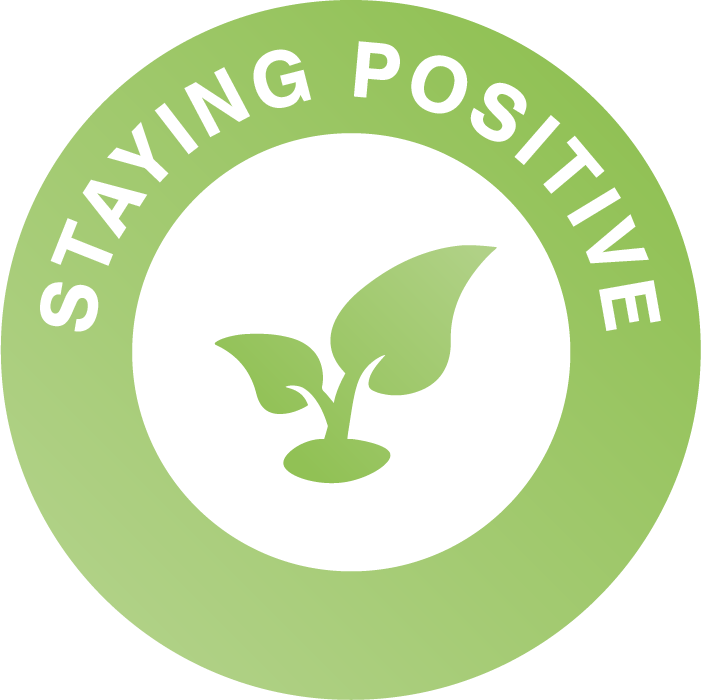 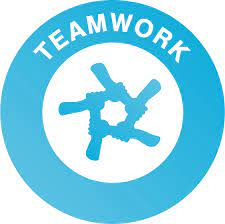 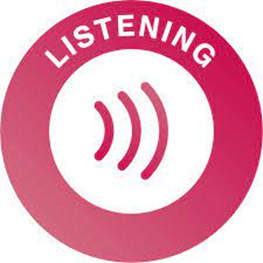 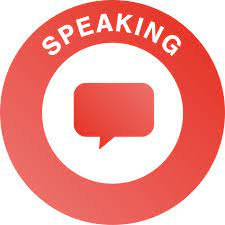 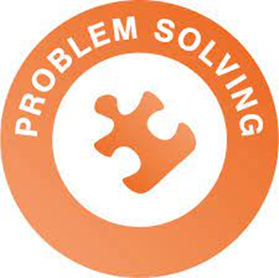 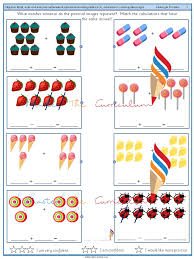 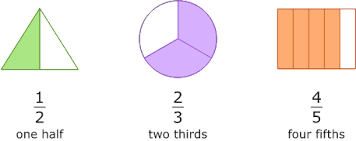 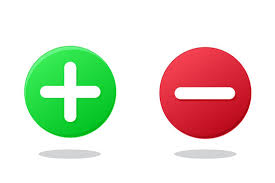 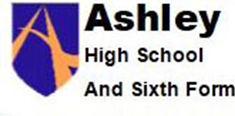 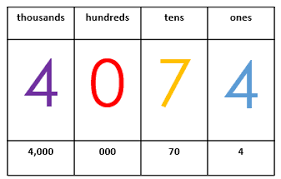 Multiplication & division
Fractions
Geometry (position &direction)
Place Value
Money 
Time
Place Value    
Addition & subtraction
Geometry (shape)
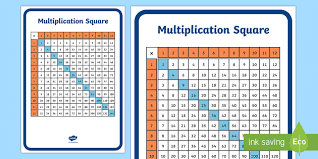 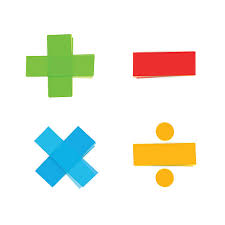 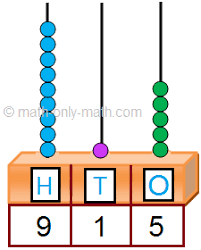 Autumn   		           Spring 			Summer
Maths Year 7 (LA) WRM 1
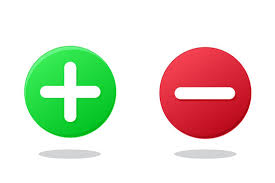 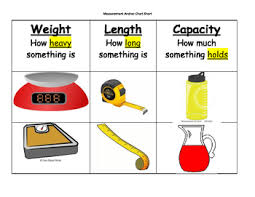 Place value 
Addition & Subtraction
Length & height
Mass& volume
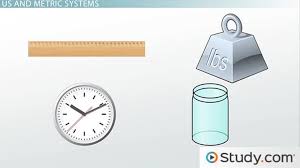 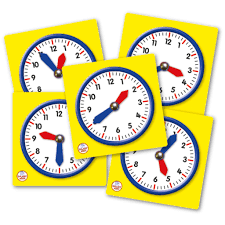 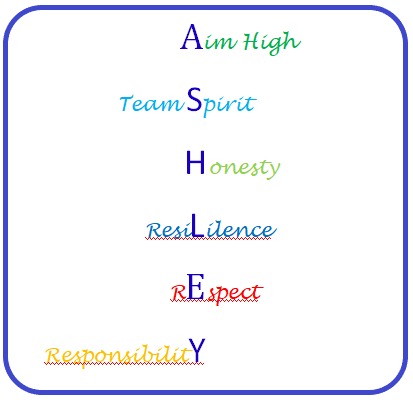 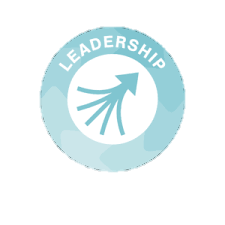 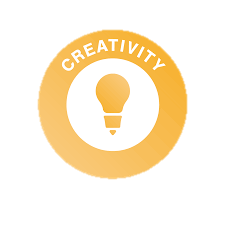 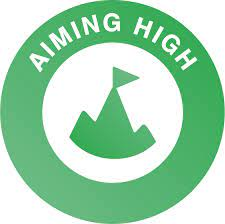 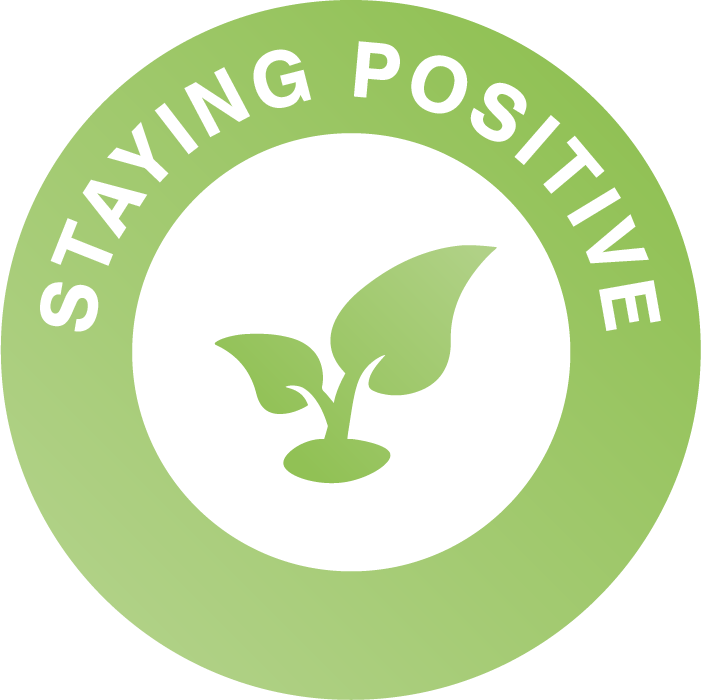 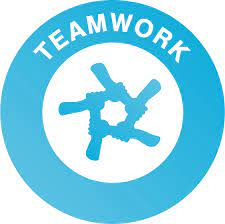 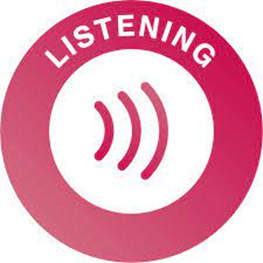 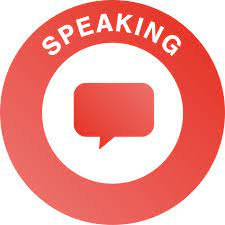 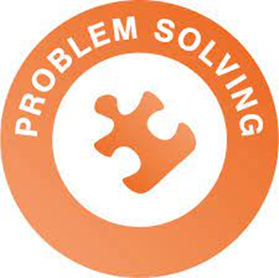